Талантливый поэт Намжил Нимбуев
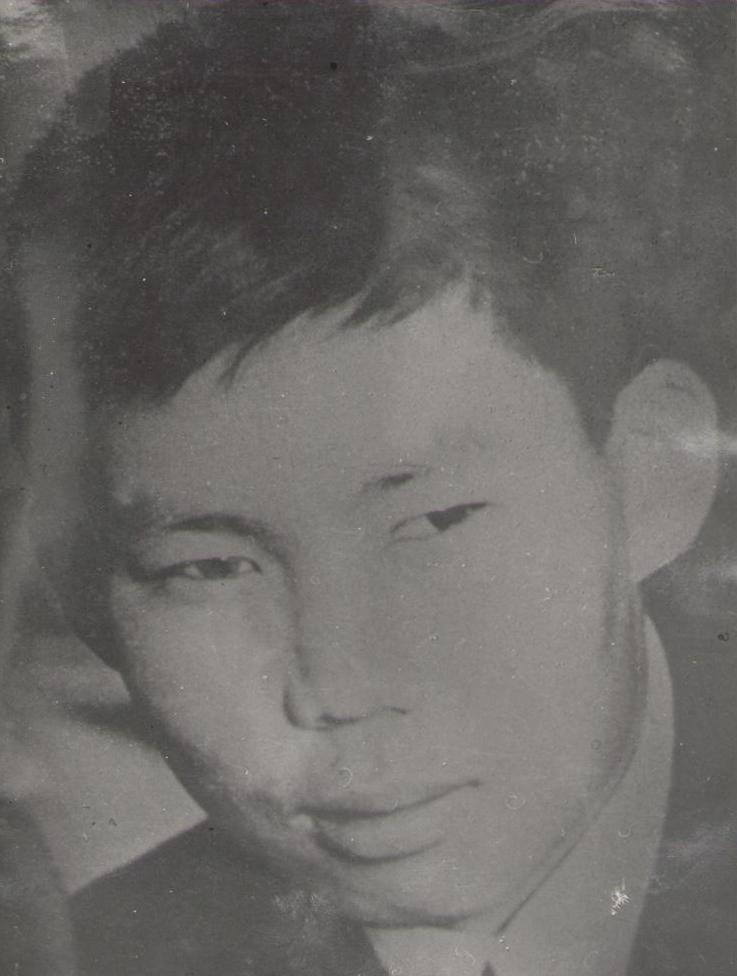 РодителиШираб Нимбуевич           Һамажаб Пыловна
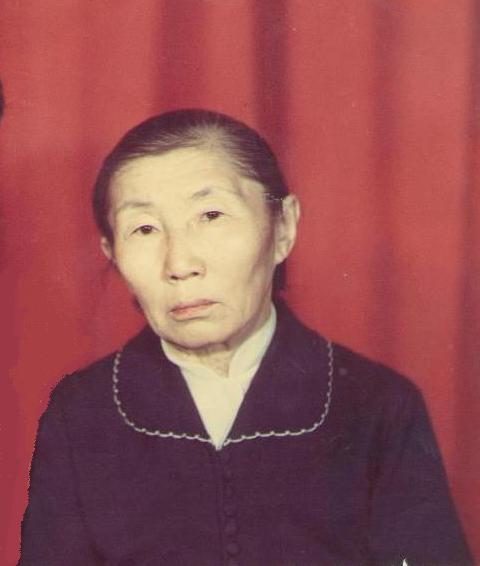 Намжил в 1 классе школы №3 г. Улан-Удэ1956 год
Намжил Нимбуев во Всероссийском пионерском лагере «Артек»
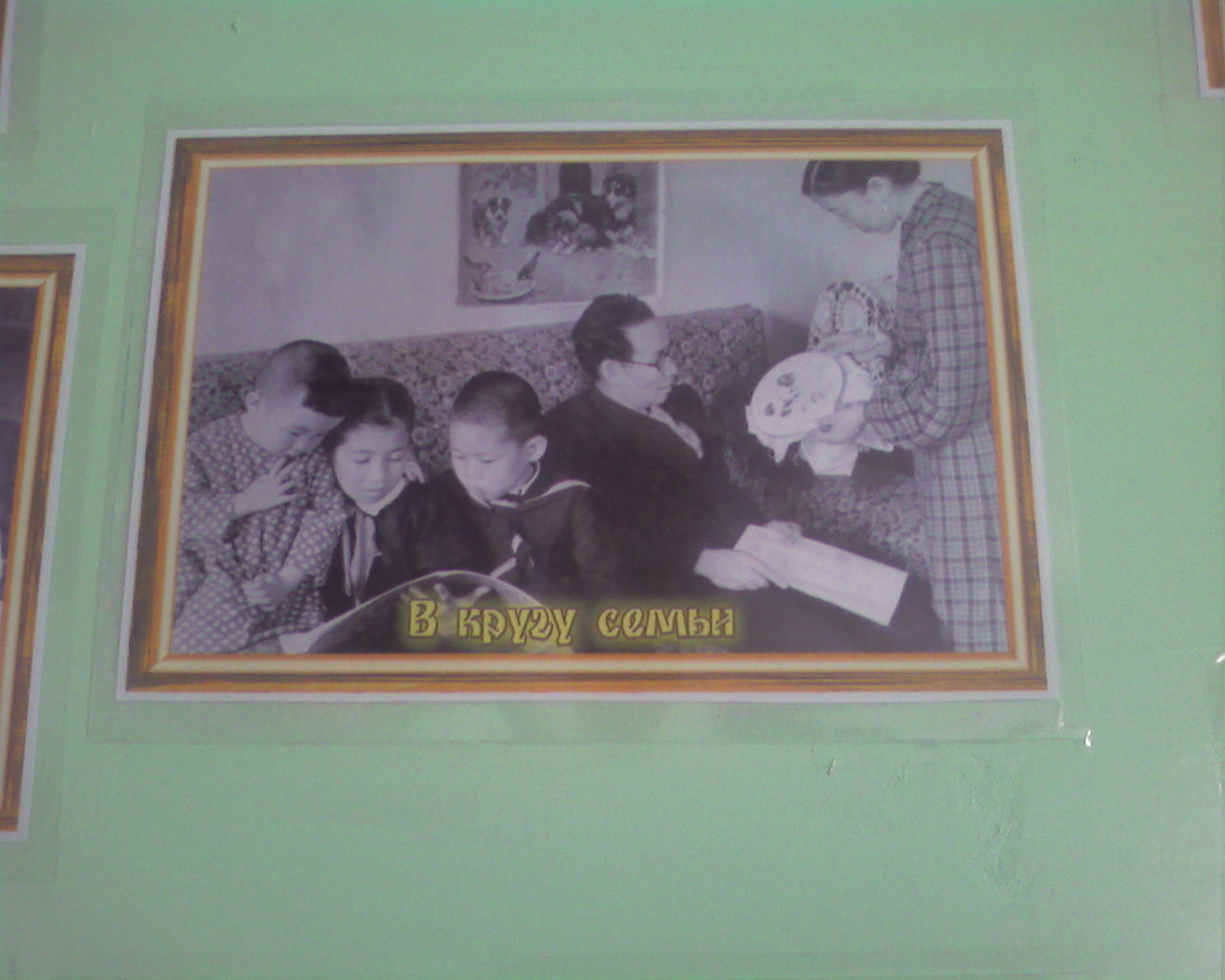 Перед каждым Новым годом он превращал всю квартиру в сказочную, украшая ее гирляндами, картинками со сказочными персонажами, которые он сам рисовал.
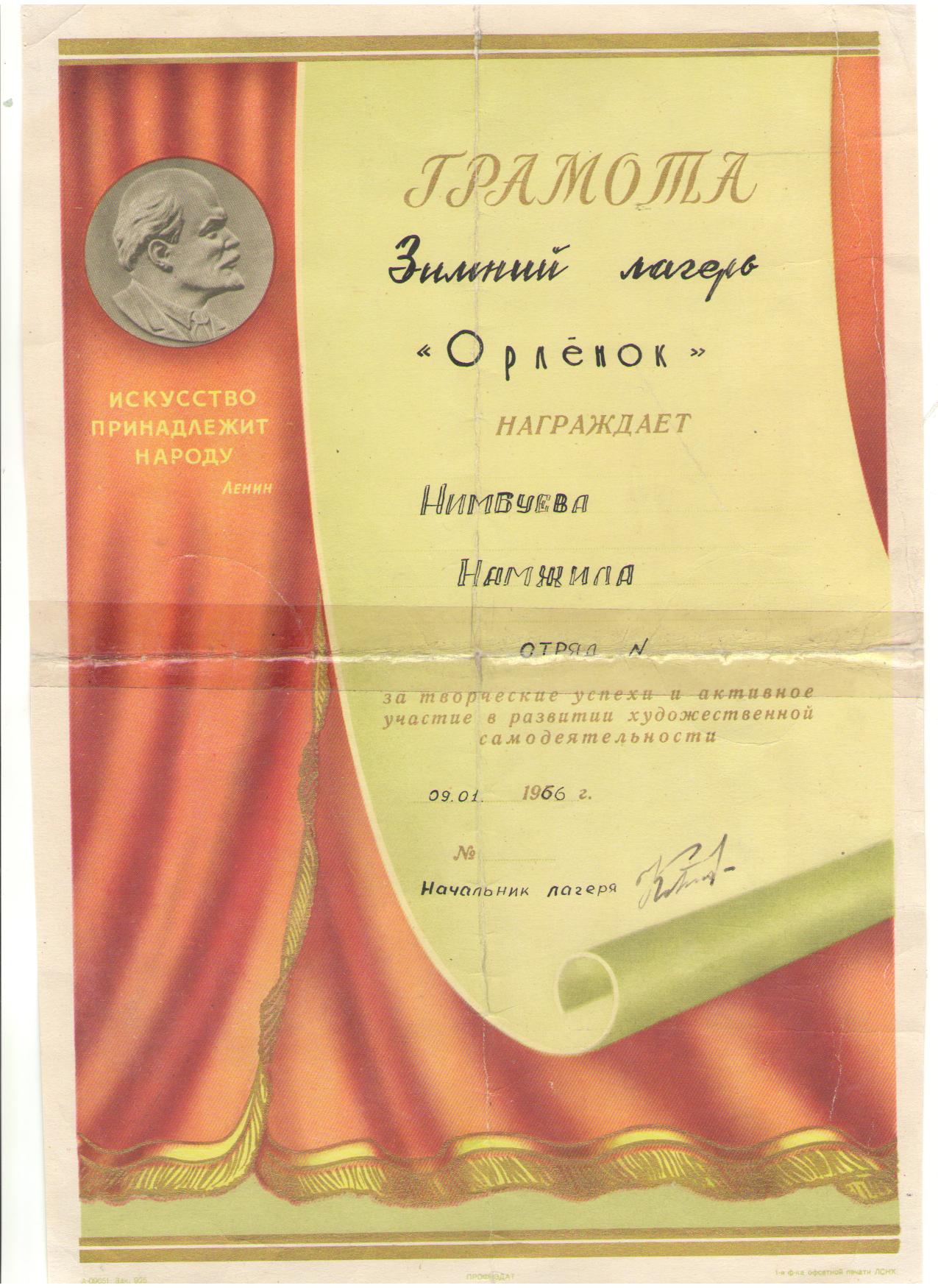 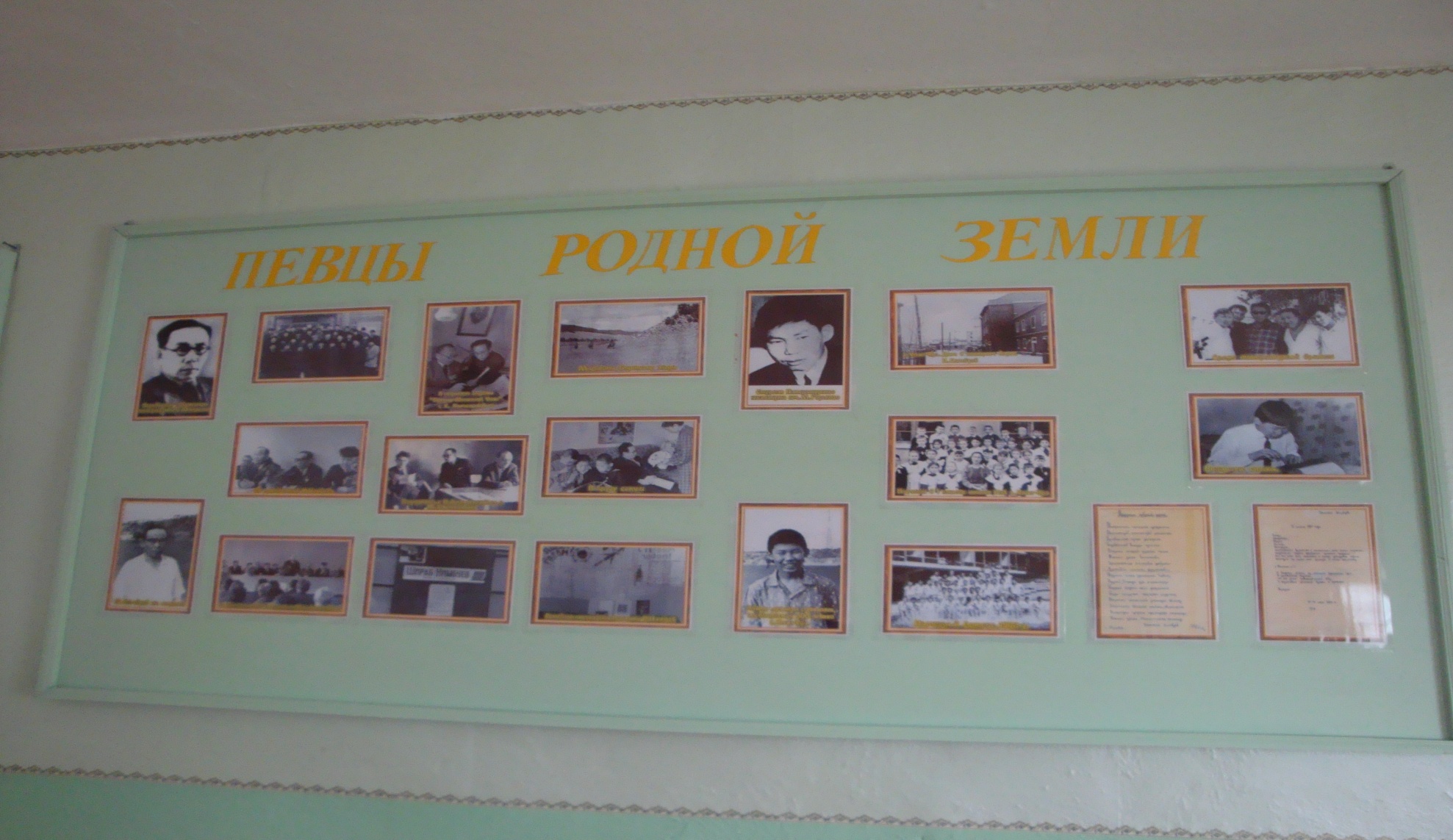 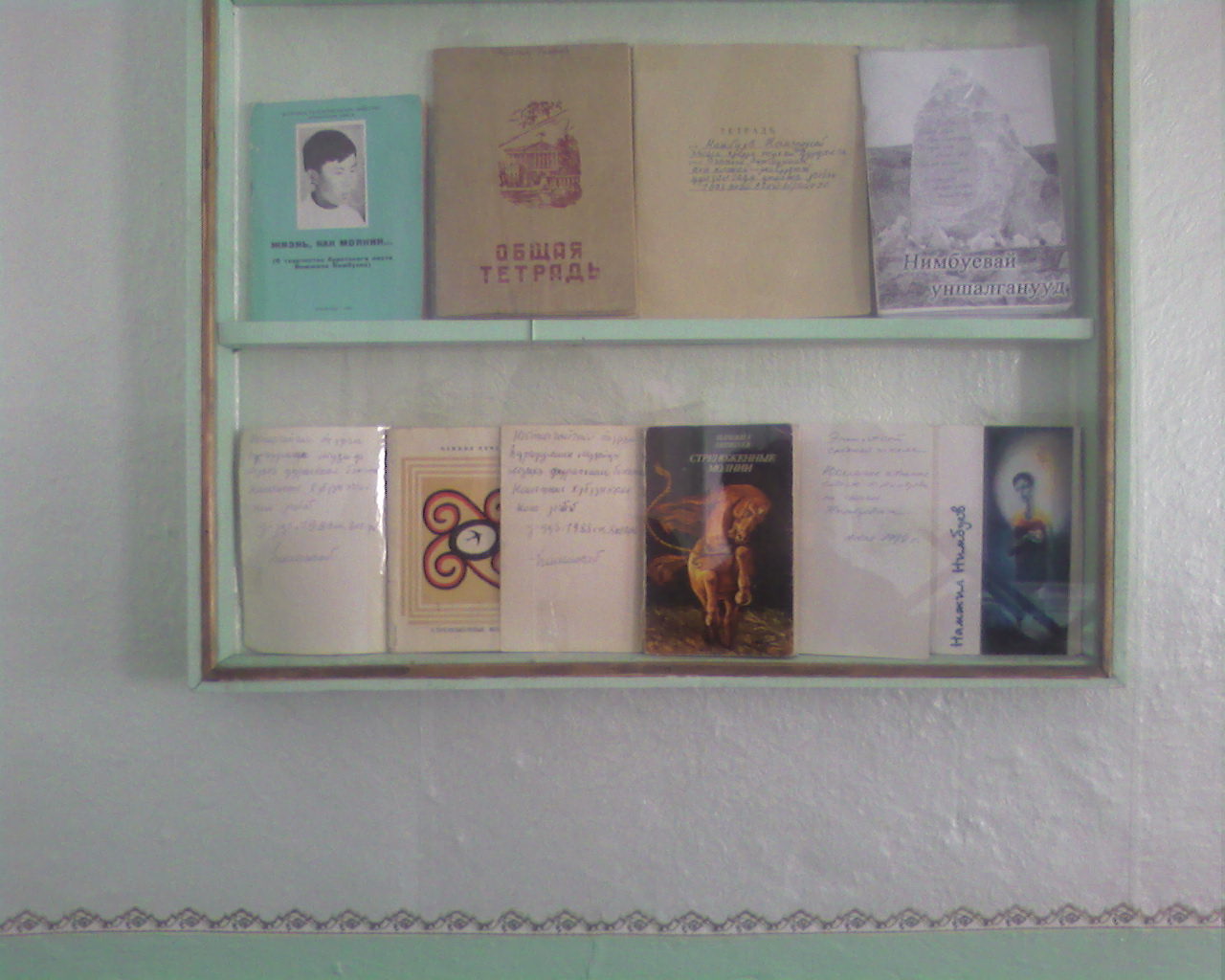 Дом дедушки Намжила Нимбуевав  селе Эгита Еравнинского района
Тетрадь воспоминаний Һамажап Пыловны о муже и сыне.
Камень-памятник из белого мрамора с высеченным отрывком из стихотворения Н. Нимбуева «Осень в Еравнинских лесах»